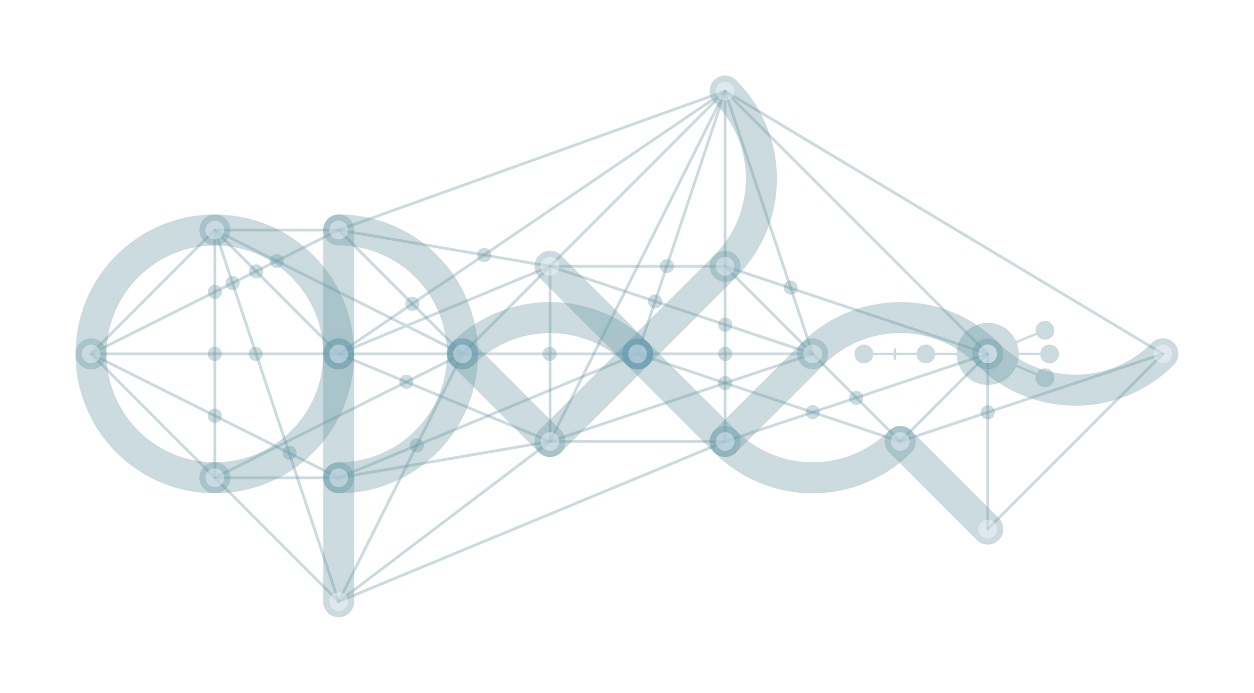 Seminář pro žadatele
Výzva 02_16_041 VOŠ
(Vyšší odborné školy)

Praha, 28. dubna 2017
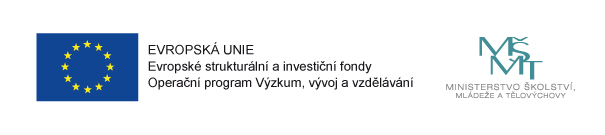 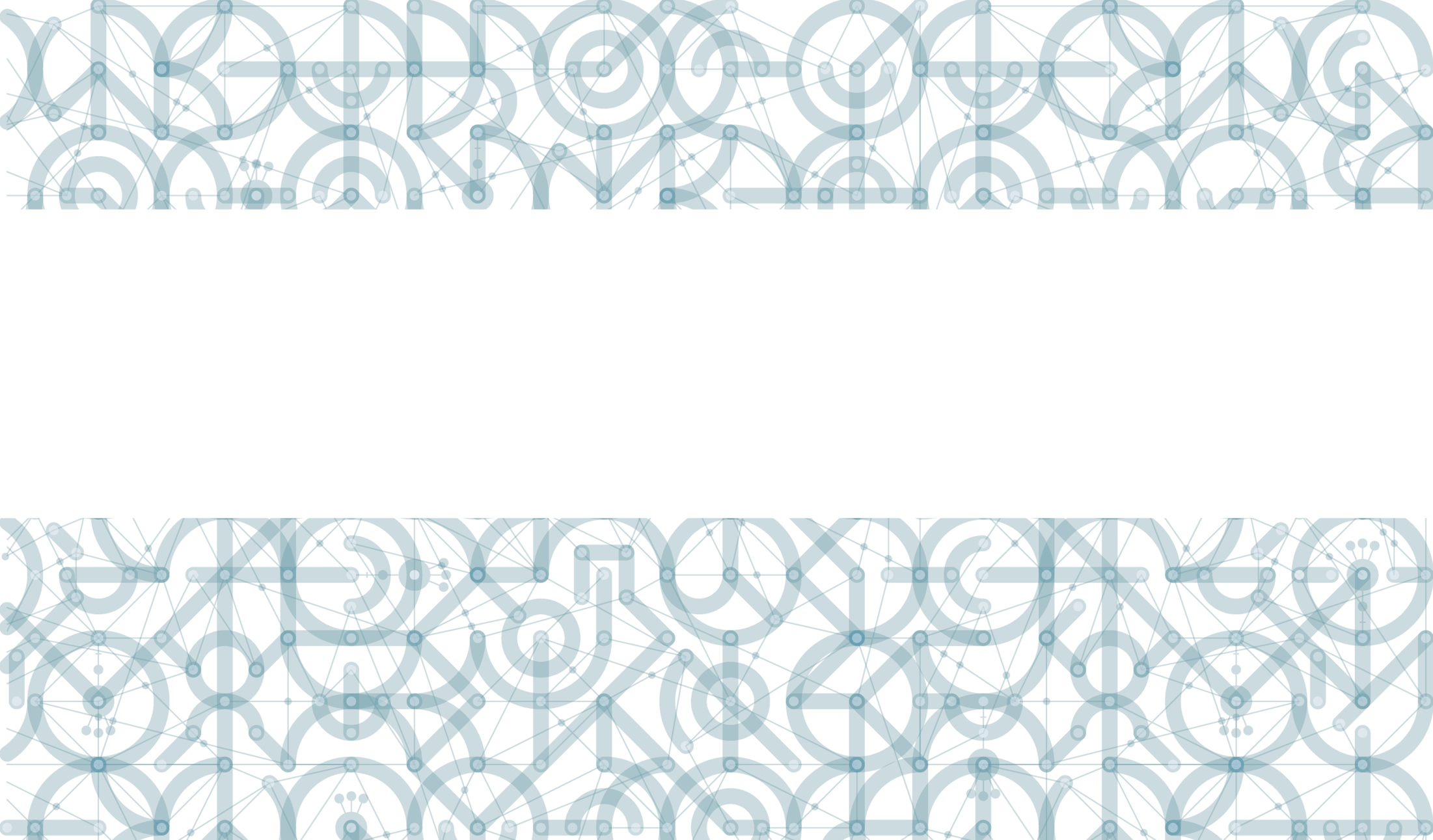 Základní informace k výzvě
Cíl výzvy
Podpora inovace vyššího odborného vzdělávání prostřednictvím
zvyšování úrovně výuky odborného cizího jazyka
tvorby otevřených digitálních vzdělávacích zdrojů pro stanovené odborné oblasti
modernizace metod hodnocení studentů
inovací odborné praxe na VOV
rozvoje dalšího vzdělávání
analýzy role VOV a návrhu koncepce VOV ve školském systému České republiky
Základní data k výzvě
Zveřejnění avíza: 24. 3. 2017
Vyhlášení výzvy: 11. 4. 2017
Žádosti je možné podávat do: 31. 8. 2017 do 14:00 hod.
Projekty je možné realizovat do: 31. 12. 2022
Minimální délka realizace projektu: 24 měsíců
Maximální délka realizace projektu: 36 měsíců
Alokace: 250.000.000,- Kč
Výše dotace na jeden projekt: 10 mil. Kč – 50 mil. Kč
Základní data k výzvě
Druh výzvy: Kolová

Model hodnocení: Jednokolový,  pro každou odbornou oblast bude  
                                  doporučen vždy jeden projekt k podpoře 

Upozornění! 
Při rovnosti bodů rozhoduje termín podán žádosti o podporu.
Základní data k výzvě
Místo realizace projektu: Méně i více rozvinutý region 

Místo dopadu: Méně i více rozvinutý region
Oprávnění žadatelé
Vyšší odborné školy  (právnická osoba vykonávající činnost vyšší odborné školy zapsaná ve školském rejstříku) 

Podmínka: 
mají akreditované vzdělávací programy pro příslušnou odbornou oblast, pro kterou předkládají žádost o podporu, a to po celou dobu realizace projektu
jeden oprávněný žadatel (jedno IČO) může podat maximálně jednu žádost o podporu 
pro tuto výzvu jsou stanoveny odborné oblasti: ekonomická, humanitní, technická, zdravotnická a pedagogická.
Vymezení partnerství
Povinné partnerství: 

Vyšší odborné školy  (právnická osoba vykonávající činnost vyšší odborné školy zapsaná ve školském rejstříku) 

Podmínka: 
nejméně 2 VOŠ pro potřeby projektu 
s finančním/bez finančního příspěvku
mají akreditované vzdělávací programy pro stejnou odbornou oblast jako žadatel, a to po celou dobu realizace projektu
Vymezení partnerství
Nepovinné partnerství: 

Pro účely této výzvy povoleno

Podmínka: 
s finančním/bez finančního příspěvku
Cílová skupina
Studenti vyšších odborných škol

Pedagogičtí pracovníci VOŠ včetně odborníků z praxe
Naplnění podmínek výzvy
Žadatel volí vždy právě jedno povinně volitelné téma
Žadatel může být i partnerem v dalším projektu, ale pouze v projektu zaměřeném na jiné povinně volitelné téma
Udržitelnost není v této výzvě vyžadována
Spolufinancování projektu žadatelem/příjemcem není v této výzvě vyžadováno
Mezi povinné přílohy, které je žadatel povinen předložit spolu se žádostí o podporu, patří SWOT analýza a Doporučující stanoviska k návrhům koncepčních materiálů žadatele.
Výstupové a výsledkové indikátory
Výstupové indikátory
Naplnění výstupu = naplnění výstupového indikátoru,
tj. výstupový indikátor je svázán s aktivitou

5 13 01 	 Počet vzdělávacích modulů s metodikou a vzdělávacím 		programem

Sady otevřených digitálních vzdělávacích zdrojů
MOOC kurzy
Výstupové a výsledkové indikátory
Výstupové indikátory

5 49 02 Počet národních systémů a jejich složek

Znalostní standard absolventů VOV v odborném cizím jazyce.
Znalostní standard absolventů VOV.
Návrh nových metod hodnocení a podpora odborné práce/odborné činnosti studentů VOV.
Návrh inovací odborných praxí VOV.
Návrh rozvoje dalšího vzdělávání VOŠ.
Analýza role VOV při naplňování strategie vzdělávací politiky České republiky do roku 2020 a dalších strategických dokumentů MŠMT při reflexi místa VOV mezi obory středního vzdělávání a profesně orientovanými bakalářskými programy.
Návrh obecné vize, koncepce a cílů VOV.
Výstupové a výsledkové indikátory
Výstupové indikátory

5 26 02 Počet platforem pro odborná tematická setkání

Pracovní skupina pro znalostní standard absolventů VOV v odborném cizím jazyce.
Pracovní skupina pro znalostní standard absolventů VOV.
Pracovní skupina pro rozvoj dalšího vzdělávání VOŠ.
Pracovní skupina pro analýzu role VOV a návrh koncepce VOV ve školském systému ČR.
Výstupové a výsledkové indikátory
Výsledkové indikátory 
Výsledkový indikátor je stanoven za celý projekt a poukazuje na výsledky projektu. 

5 08 10 Počet organizací, které byly ovlivněny systémovou intervencí

Jedná se o školy, na kterých bude provedeno vyzkoušení a prověření vzniklých metodických a koncepčních materiálů v praxi škol. Součástí žádosti musí být i návrh rozsahu a harmonogramu.
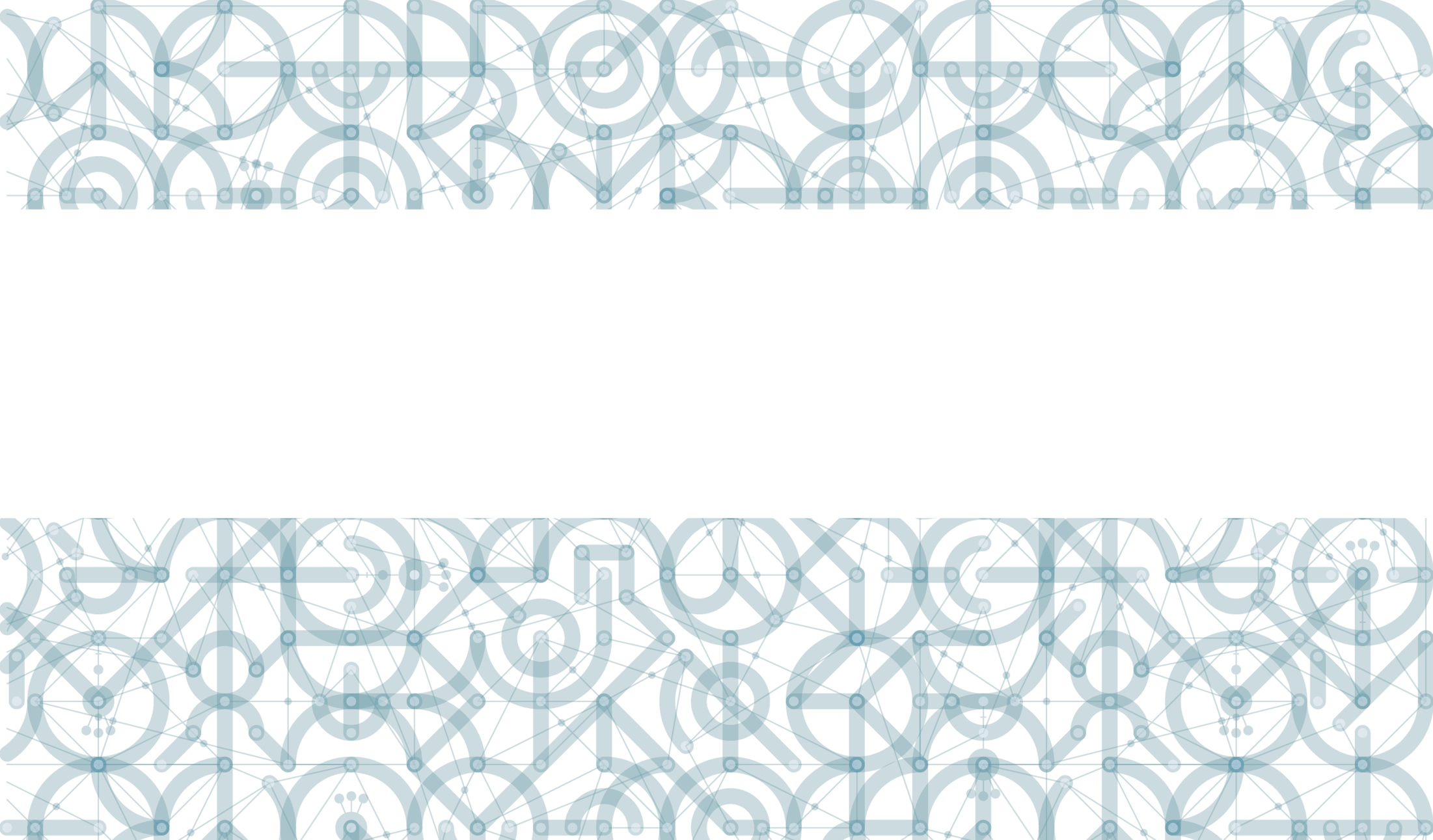 Věcné zaměření výzvy
Povinně volitelná témata
Téma A: 
Inovace vyššího odborného vzdělávání v odborné oblasti ekonomické.
Téma B: 
Inovace vyššího odborného vzdělávání v odborné oblasti humanitní.
Téma C: 
Inovace vyššího odborného vzdělávání v odborné oblasti technické.
Téma D: 
Inovace vyššího odborného vzdělávání v odborné oblasti zdravotnické.
Téma E: 
Inovace vyššího odborného vzdělávání v odborné oblasti pedagogické.
Povinné aktivity
Aktivita č. 1: 
Řízení projektu 
Aktivita č. 2: 
Zvyšování úrovně výuky odborného cizího jazyka v oborech VOV s důrazem na tvorbu a využití otevřených digitálních zdrojů využitelných pro výuku odborného cizího jazyka.
Aktivita č. 3: 
Zvyšování kvality odborného vzdělávání v oborech VOV s důrazem na tvorbu a využití otevřených digitálních zdrojů využitelných pro výuku odborných předmětů pro danou odbornou oblast.
Povinné aktivity
Aktivita č. 4: 
Modernizace metod hodnocení studentů VOŠ. 
Aktivita č. 5: 
Inovace odborné praxe na VOV. 
Aktivita č. 6: 
Rozvoj dalšího vzdělávání na VOŠ.
Aktivita č. 7: 
Analýza role VOV a návrh koncepce VOV ve školském systému České republiky.
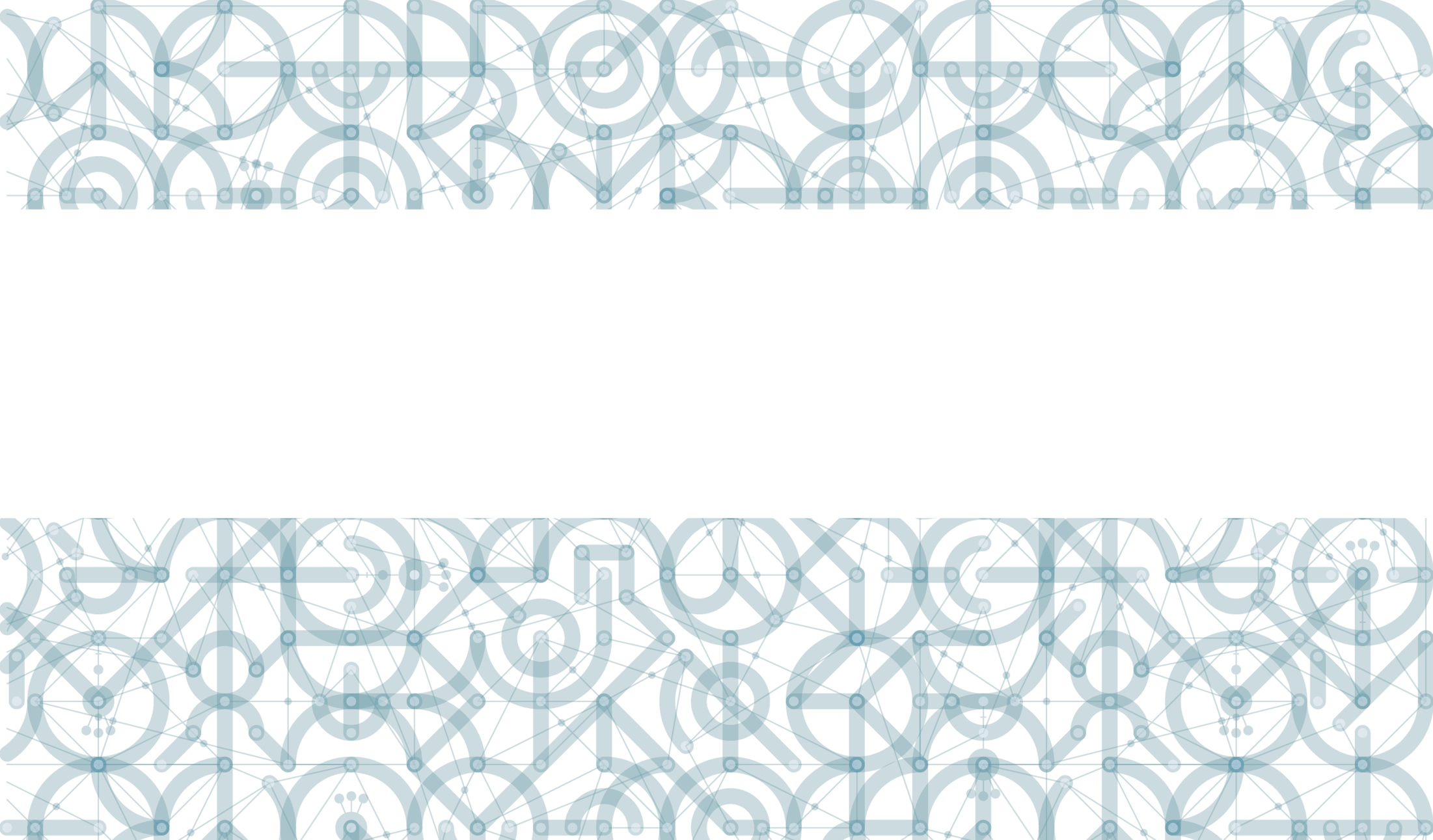 Výstupy aktivit
Návrhy koncepčních materiálů VOV:
Znalostní standard absolventů VOV v odborném cizím jazyce pro danou odbornou oblast
Znalostní standard absolventů VOV pro vybrané odborné oblasti a jejich skupiny oborů
Návrh nových metod hodnocení a podpora odborné práce/odborné činnosti studentů VOV
Návrh inovací odborných praxí VOV v dané odborné oblasti
Návrh rozvoje dalšího vzdělávání VOŠ v dané odborné oblasti
Analýza role VOV při naplňování Strategie vzdělávací politiky České republiky do roku 2020 a dalších strategických dokumentů MŠMT při reflexi místa VOV mezi obory středního vzdělávání a profesně orientovanými bakalářskými programy v dané odborné oblasti
Návrh vize, koncepce a cílů VOV v dané odborné oblasti
Sady otevřených digitálních vzdělávacích zdrojů, které pokrývají a umožňují souvislé používání sady v průběhu celého studijního cyklu VOŠ
pro výuku odborného cizího jazyka ve VOV (výukové zdroje a metodiky úrovně B2) 
pro výuku odborných předmětů ve VOV (výukové zdroje a metodiky)
Masivní otevřené on-line kurzy (MOOC)
MOOC pro výuku odborného cizího jazyka
MOOC pro odbornou výuku VOV 
MOOC pro učitele odborných předmětů na VOŠ
Soubor/databáze/digitální zdroj materiálů, které byly pro tuto oblast vytvořeny v rámci OP VK a OP VVV
bude zpracován minimálně ve formě odkazů se stručnou anotací na materiály, které byly již vytvořeny v předchozích projektech
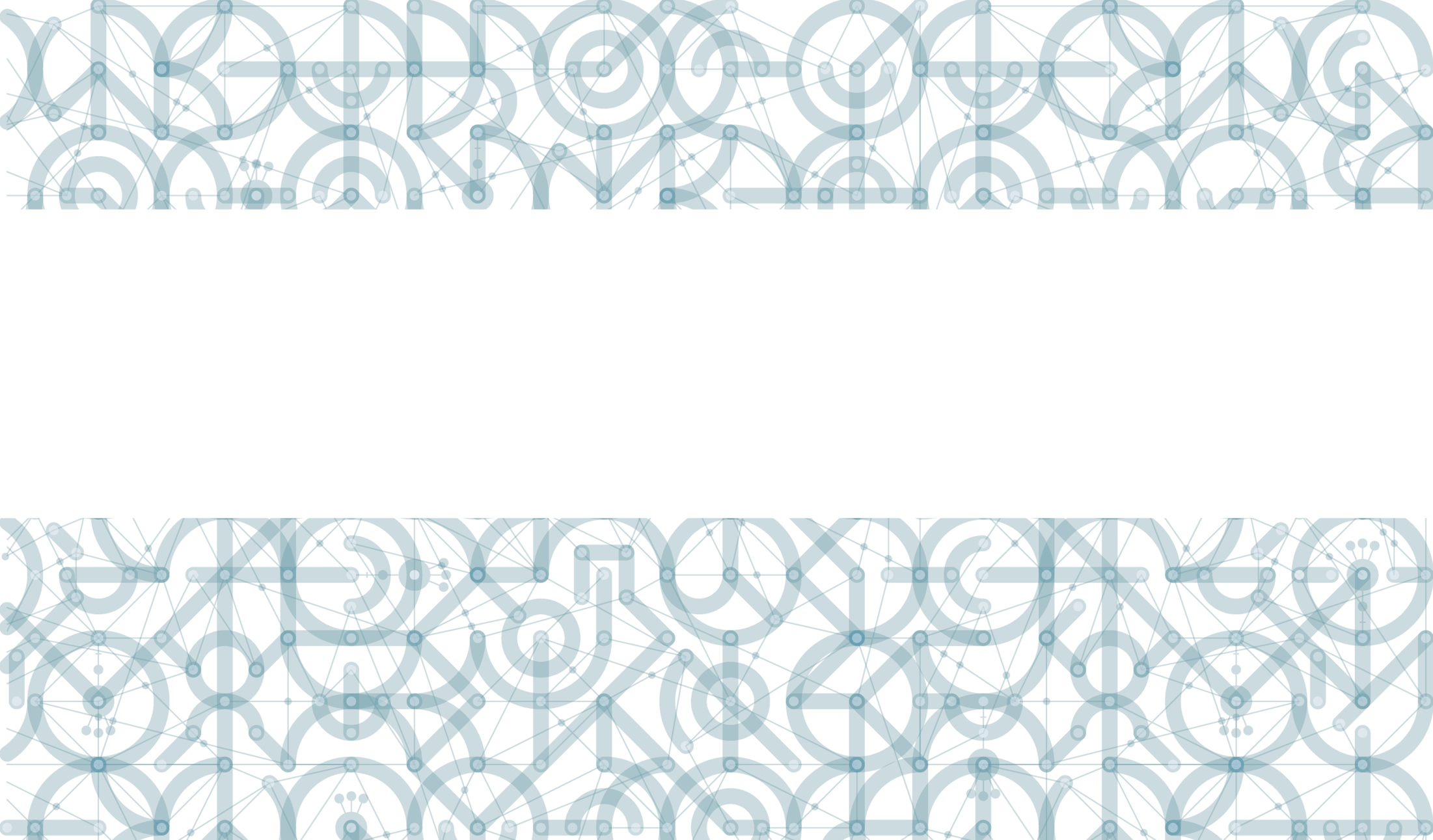 Povinné aktivity
Povinné aktivity
Aktivita č. 2: 
Zvyšování úrovně výuky odborného cizího jazyka v oborech VOV s důrazem na tvorbu a využití otevřených digitálních zdrojů využitelných pro výuku odborného cizího jazyka.
Vytvoření minimálního znalostního standardu absolventů VOV v odborném cizím jazyce.
Tvorba otevřených digitálních vzdělávacích zdrojů využitelných pro výuku odborného cizího jazyka ve VOV. 
Vytvoření MOOC pro výuku odborného cizího jazyka.
Využití výstupů realizovaných projektů OP VK a OP VVV.
Povinné aktivity
Aktivita č. 3: 
Zvyšování kvality odborného vzdělávání v oborech VOV s důrazem na tvorbu a využití otevřených digitálních zdrojů využitelných pro výuku odborných předmětů pro danou odbornou oblast.
Tvorba otevřených digitálních vzdělávacích zdrojů využitelných pro výuku odborných předmětů ve VOV. 
Vytvoření MOOC pro odbornou výuku VOV.
Využití výstupů realizovaných projektů OP VK a OP VVV.
Povinné aktivity
Aktivita č. 4: 
Modernizace metod hodnocení studentů VOŠ. 
Vytvoření minimálního znalostního standardu absolventů VOV pro jednotlivé odborné oblasti/obory.
Nové metody hodnocení studentů a podpora odborné práce/odborné činnosti studentů VOV. 
Využití výstupů realizovaných projektů OP VK a OP VVV.
Povinné aktivity
Aktivita č. 5: 
Inovace odborné praxe na VOV.
Inovace praxí ve vazbě na profesní uplatnění korespondující s vymezeným okruhem souvisejících povolání a očekávanými, zdůvodnitelnými potřebami pracovního trhu. 
Využití výstupů realizovaných projektů OP VK a OP VVV.
Povinné aktivity
Aktivita č. 6: 
Rozvoj dalšího vzdělávání na VOŠ.
Rozvoj předpokladů VOŠ realizovat vzdělávání dospělých
Vytvoření MOOC pro učitele odborných předmětů na VOŠ.
Využití výstupů realizovaných projektů OP VK a OP VVV.
Povinné aktivity
Aktivita č. 7: 
Analýza role VOV a návrh koncepce VOV ve školském systému České republiky.
Příprava analýzy role VOV při naplňování Strategie vzdělávací politiky České republiky do roku 2020 a dalších strategických dokumentů MŠMT při reflexi místa VOV mezi obory středního vzdělávání a profesně orientovanými bakalářskými programy.
Návrh obecné vize, koncepce a cílů VOV v dané odborné oblasti.
Podmínky realizace aktivit
Všechny realizované aktivity a výstupy musí mít vždy dopad na celou vybranou odbornou oblast VOV.

Kritéria posouzení:
Posouzení musí být zpracováno dvěma nezávislými posuzovateli: 
odborník z vysoké školy/z praxe, který má VŠ vzdělání v relevantním oboru a min. 5 let praxe a nepodílel se v projektu na vypracovávání posuzovaných materiálů;
pedagogický pracovník (učitel dané problematiky na VOŠ), který má VŠ vzdělání a min. 5 let praxe v oboru a nepodílel se v projektu na vypracovávání posuzovaných materiálů.
Podmínky realizace aktivit
Vyzkoušení a prověření v praxi škol 

se uskuteční na minimálně 4 VOŠ, které patří do vybrané odborné oblasti, ale nejsou povinným partnerem v projektu. 
se uskuteční v rozsahu minimálně 6 hodin na každé VOŠ. 

Poznatky z vyzkoušení a prověření jednotlivých činností musí být zohledněny ve finální verzi výstupu dané aktivity.
Podmínky realizace aktivit
Veškeré digitální vzdělávací zdroje, které vzniknou, musí splňovat Kritéria kvality digitálních vzdělávacích zdrojů podpořených z veřejných rozpočtů.
http://clanky.rvp.cz/clanek/s/Z/21071/KRITERIA-KVALITY-DIGITALNICH-VZDELAVACICH-ZDROJU-PODPORENYCH-Z-VEREJNYCH-ROZPOCTU.html

Tvorba a vznik MOOC 
Vymezení a povinné požadavky na MOOC kurzy a jsou popsány v článku na Metodickém portálu rvp.cz.
http://clanky.rvp.cz/clanek/c/Z/21085/MASIVNI-OTEVRENE-ONLINE-KURZY---VYMEZENI-A-DOPORUCENI.html.
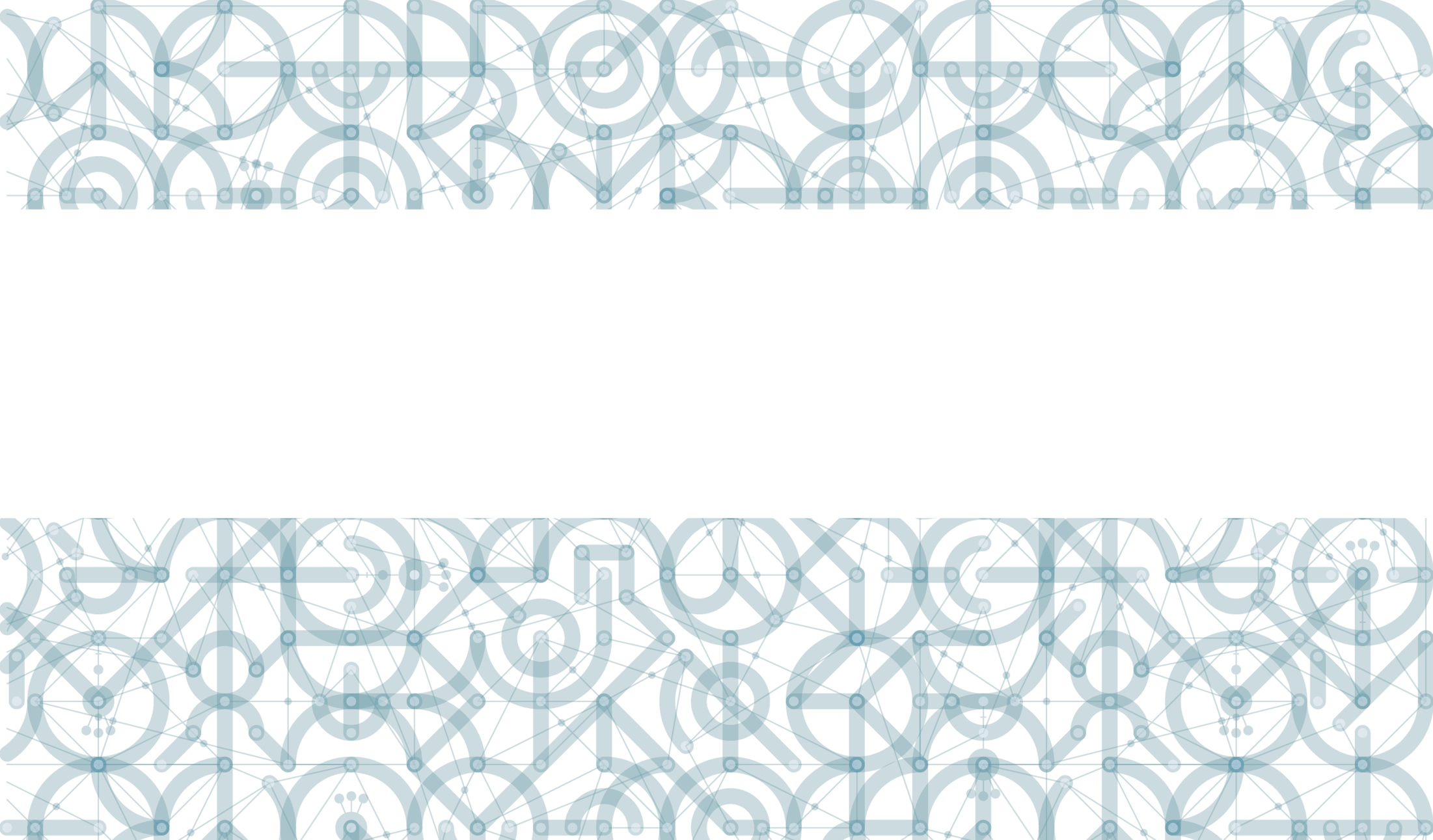 Popis vyloučených aktivit projektu
Vyloučené aktivity
pořizování pomůcek nebo knih, které přímo nesouvisejí s projektem;
vybavování tříd nebo budov;
stavební úpravy;
stáže pedagogů ve firmách;
zahraniční stáže pedagogických pracovníků, studentů VOŠ;
aktivity podpořené ve výzvě Podpora škol formou projektů zjednodušeného vykazování – Šablony pro SŠ a VOŠ I, aktivity pro VOŠ
Kontakty
e-mailová adresa: stanislava.podolkova@msmt.cz